चत्तारि अरियसच्चानी | चार आर्यसत्य | 
 
FOUR NOBLE TURTH .
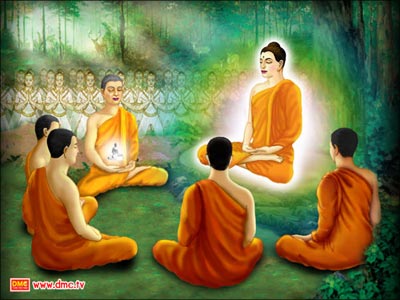 1] दुःख अरियसच्च - दुःख आर्यसत्य - अर्थात संसार दुःखमय हैं । 
    (THERE IS SUFFERING.)
2] दुःख समुदय  अरियसच्चानी  दुःख का कारण हैं । 
     (THERE IS CASUE OF SUFFERING.)
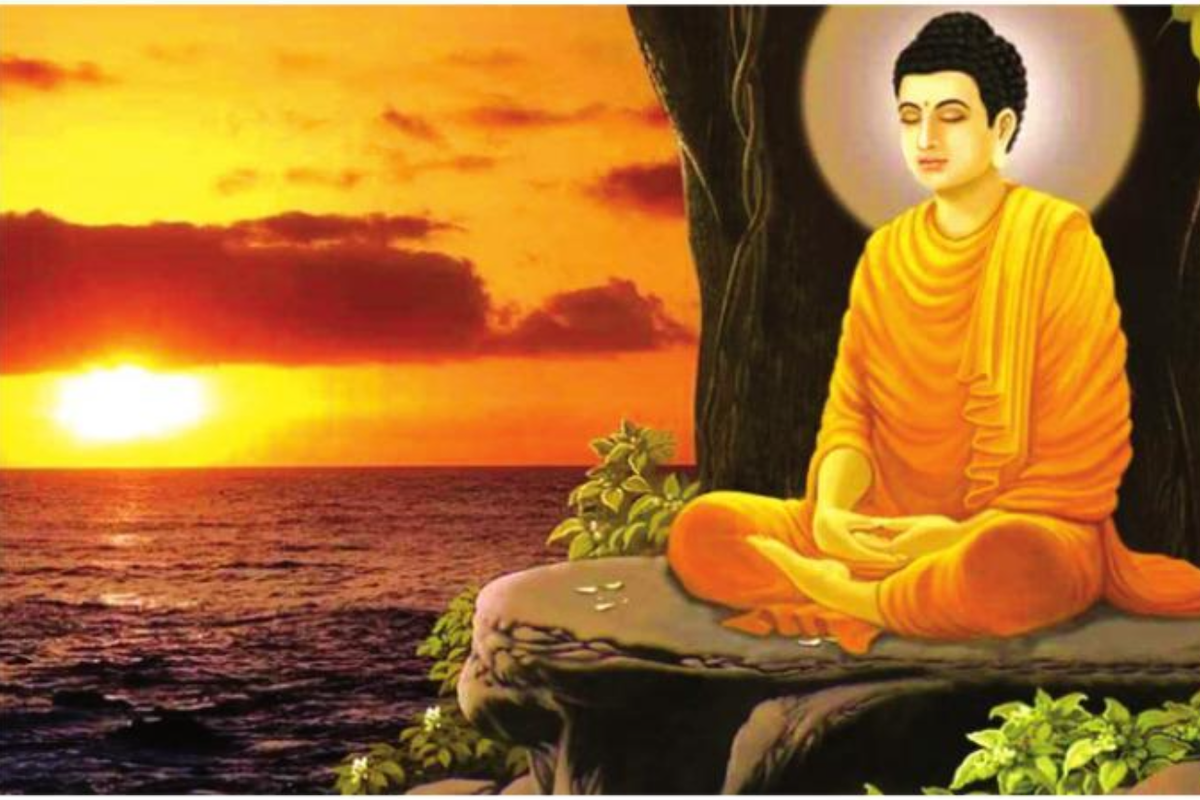 3] दुःख निरोध अरियसच्चानी - दुःख का निवारण हैं । 
    (THERE IS CESSATION OF SUFFERING.)

4] दुःख निरोध गामिनी पटीपदा अरियसच्चानी - दुःख निवारण का मार्ग हैं।
    (THERE IS A WAY LEADING TO THE CESSATION 
    OF SUFFERING)
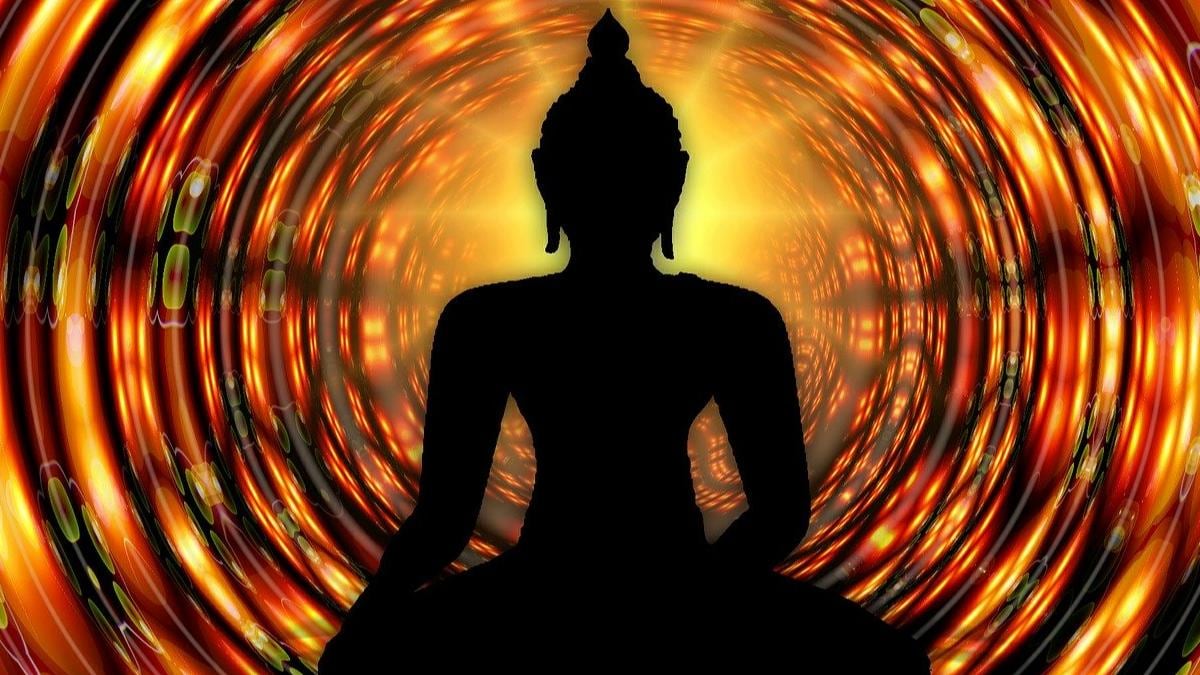 आरियो अट्ठङ्गिको  मग्गो –
आर्य अष्टांगीकमार्ग | 
EIGHT FOLD PATH.
“बुद्ध ने दुःखोसे मुक्ती अर्थात निर्वाण प्राप्ती का जो मार्ग बताया  उसके आठ अंग हैं । जिस कारण इसे  अष्टांगिक मार्ग कहा जाता हैं।”
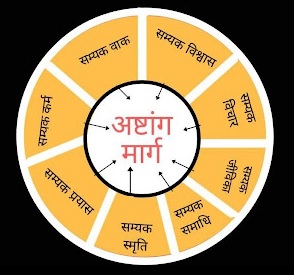 सम्मा दिट्ठि - सम्यक दृष्टी |  			
RIGHT VIEW.
सम्मा संकल्पो - सम्यक सङ्कप्पो  | 		
RIGHT INTENTION. 
सम्मा वाचा - सम्यक वाणी | 			
RIGHT SPEEECH. 
सम्मा  कम्मन्तो - सम्यक कर्मांत | 		
RIGHT ACTION.
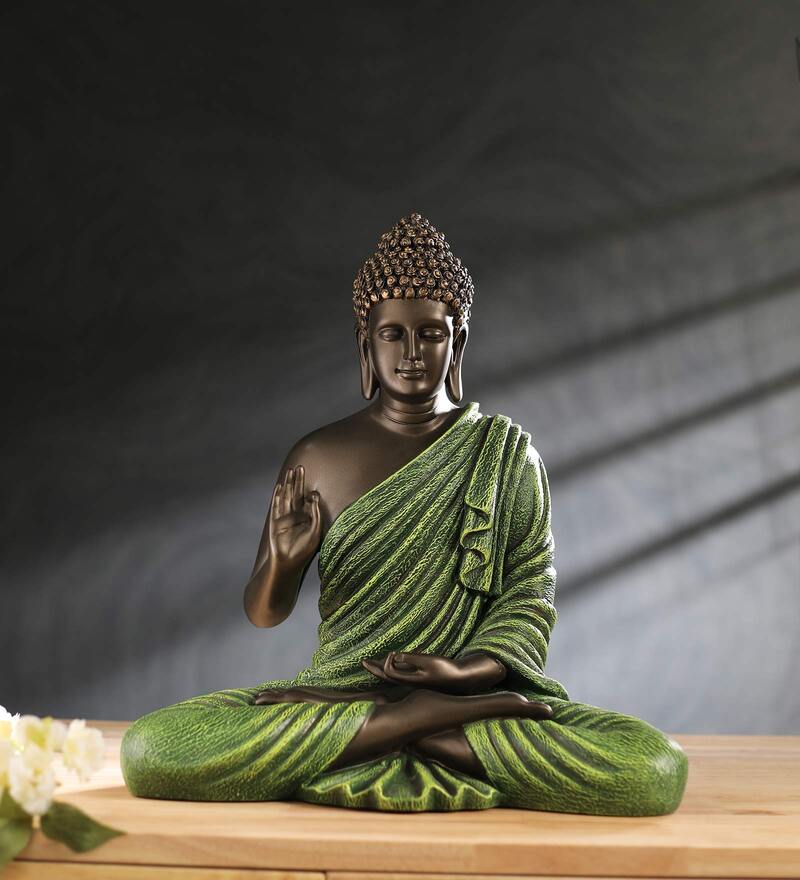 सम्मा  आजीविको - सम्यक आजीविका |  	
RIGHT LIVING.
सम्मा  वायामो - सम्यक व्यायाम | 		
RIGHT EFFORT.
सम्मा  सति - सम्यक स्मृती | 			
RIGHT MINDFULLNESS.
सम्मा  समाधि - सम्यक समाधि | 		
RIGHT CONCENTRATION.
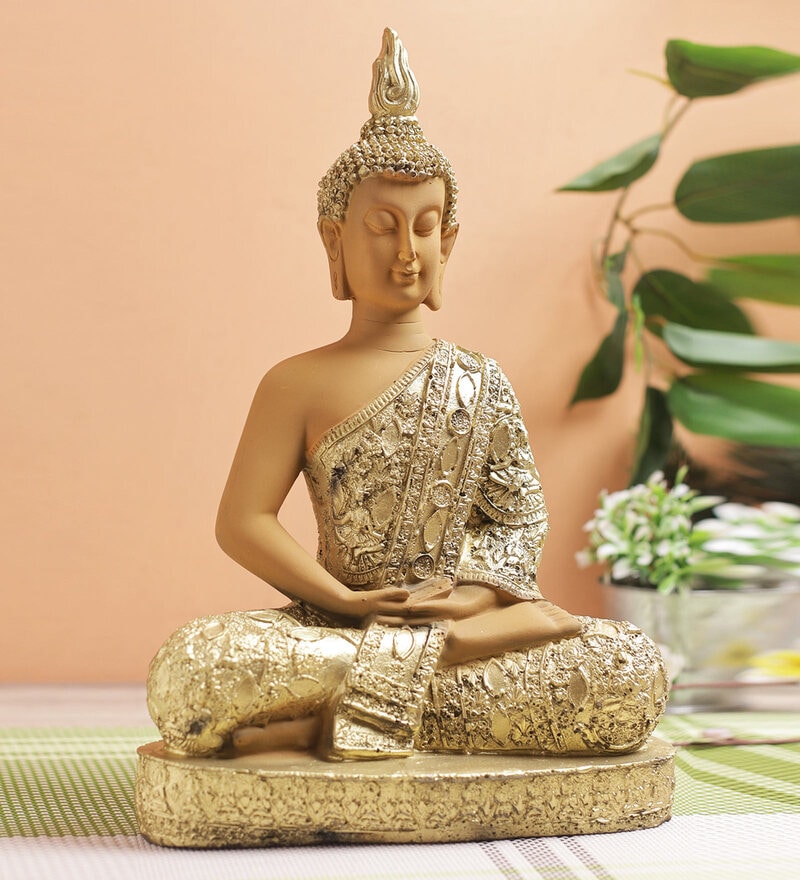